Machine Learning
Prabhas Chongstitvatana
Chulalongkorn University
More Information
Search  “Prabhas Chongstitvatana”
Get to my homepage
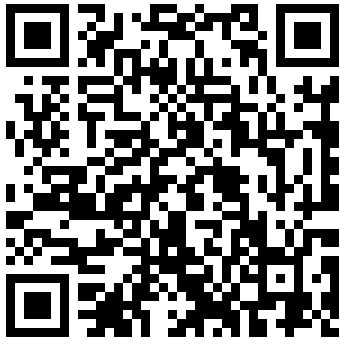 Why AI is popular today?
Performance in "human task"
   Tagging Faces
   Search Music
   Personal assistance
   Play Go
Machine Learning
Learning from data
Task : classification
Learn:
Association rule
Decision tree
Self improvement (reinforcement learning)
Artificial Neural Networks
Deep learning
Perceptron
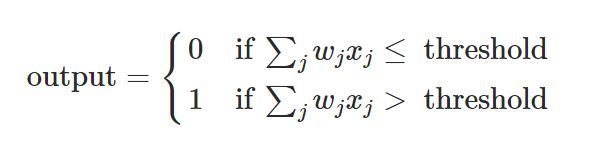 Rosenblatt, 1950
Multi-layer perceptron
Michael Nielsen, 2016
Sigmoid function
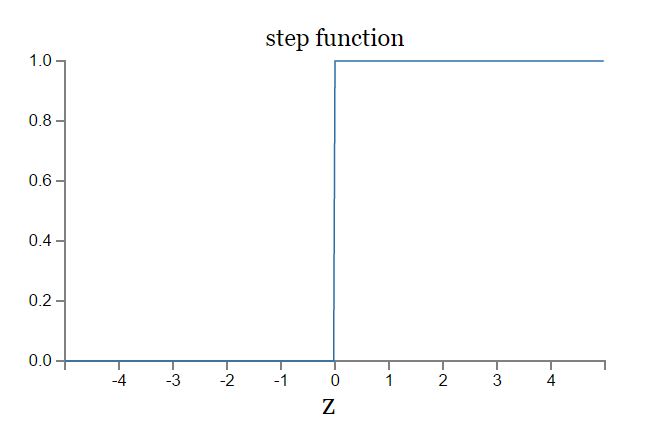 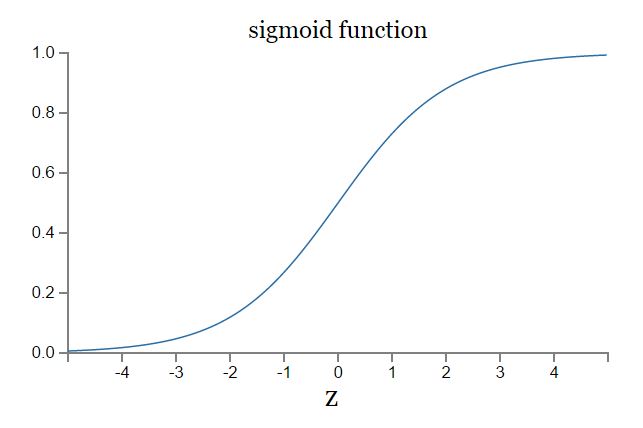 Artificial Neural Network 3-layer
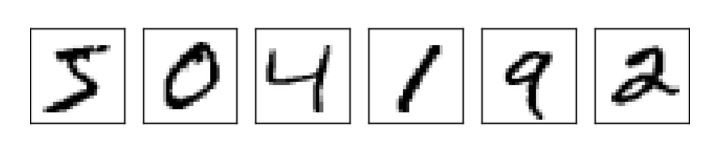 Digit recognition NN
24x24 = 784

0.0 white   1.0 black
Training NN
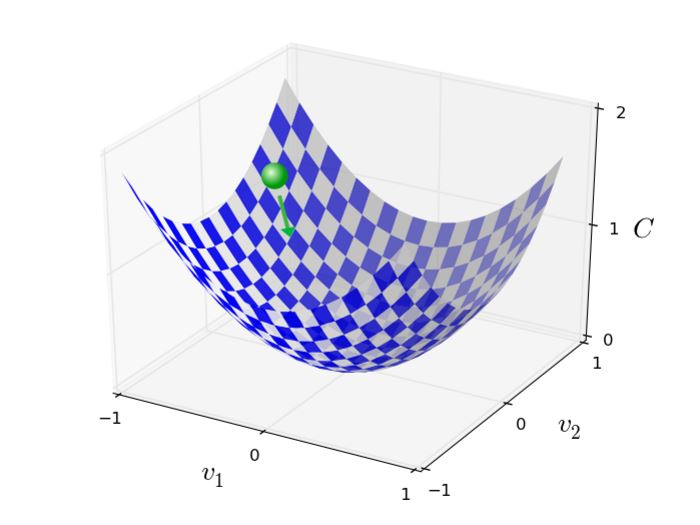 Backpropagation is a fast way to compute this, 1986
Convolutional Neural Network
3 main types of layers

Convolutional layer
Pooling layer
Fully Connected layer
First layer
Drawing by Michael Zibulevsky
Feature map
Pooling operation
Activation function
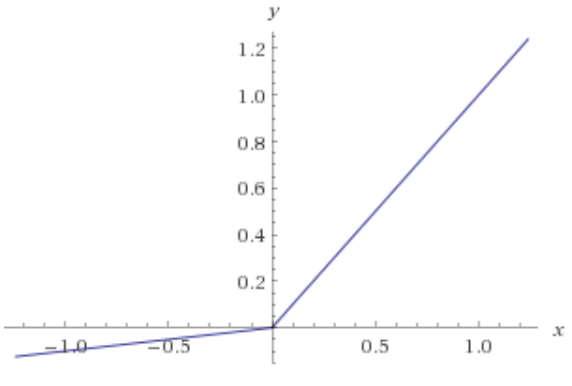 Convolutional Neural Network
CIFA-10 image dataset
Example of CNN layer
Convolutional layer
Parameters
ImageNet challenge in 2012
images 227x227x3
convolutional layer
receptive field F = 11, S = 4, with 96 filters
55x55x96   = 290,400 neurons
each neuron connects to 11x11x3 = 363+1 bias weights 
total 290400*364 = 105,705,600 parameters
Human Pose Estimation
Automatic Speech Recognition
[Speaker Notes: Long Short Term Memory 2007,  Recurrent NN,]
Long Short Term Memory
AlphaGo  vs  Lee Seidol,  March 2016
[Speaker Notes: may 2017  win against Ke Jie
presently 9 dan
<picture future-go-summit>

alpha go use  Monte Carlo tree search

select, expand, simulate, backpropagate

<picture  MCT>

learn previous games by Neural Network]
Future of Go Summit   2017
Alpha Go
"Mastering the game of Go with deep neural networks and tree search". Nature. 529 (7587): 484–489.

Deep learning
Monte Carlo Tree search
Monte Carlo Tree Search
Computation power
The second generation TPU was announced in May 2017. The individual TPU ASICs are rated at 45 TFLOPS
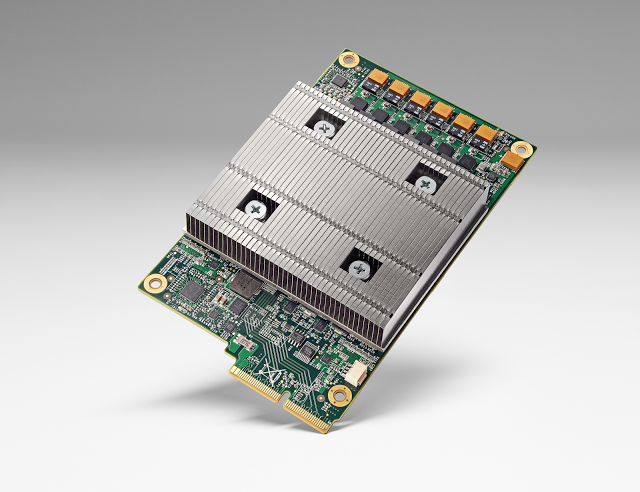 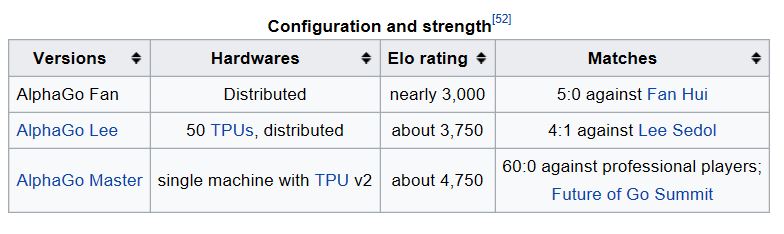 Top500.org
cores     TFlop/s      Power kW
1  Sunway          10M       93K           15K
...
5  Sequoia           1M        15K           7.8K
..
10  Trinity          0.3M        8K            4K
...
500 Bull            0.01M     0.4K          0.2K
DriverLess car
State of the art
Learn everything
No user program
Self improvement
Team work
More Information
Search  “Prabhas Chongstitvatana”
Get to my homepage
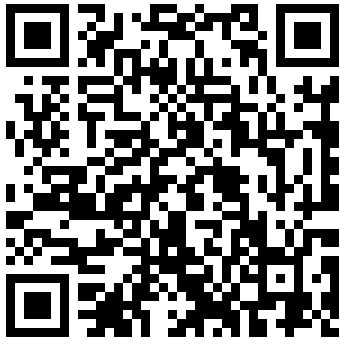